Building New Support
Building Welcome / Welcome Back Strategies
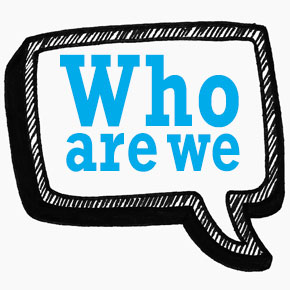 Big Idea
The time and effort you put into
 loving new donors 
and retaining them as friends 
is worth it.
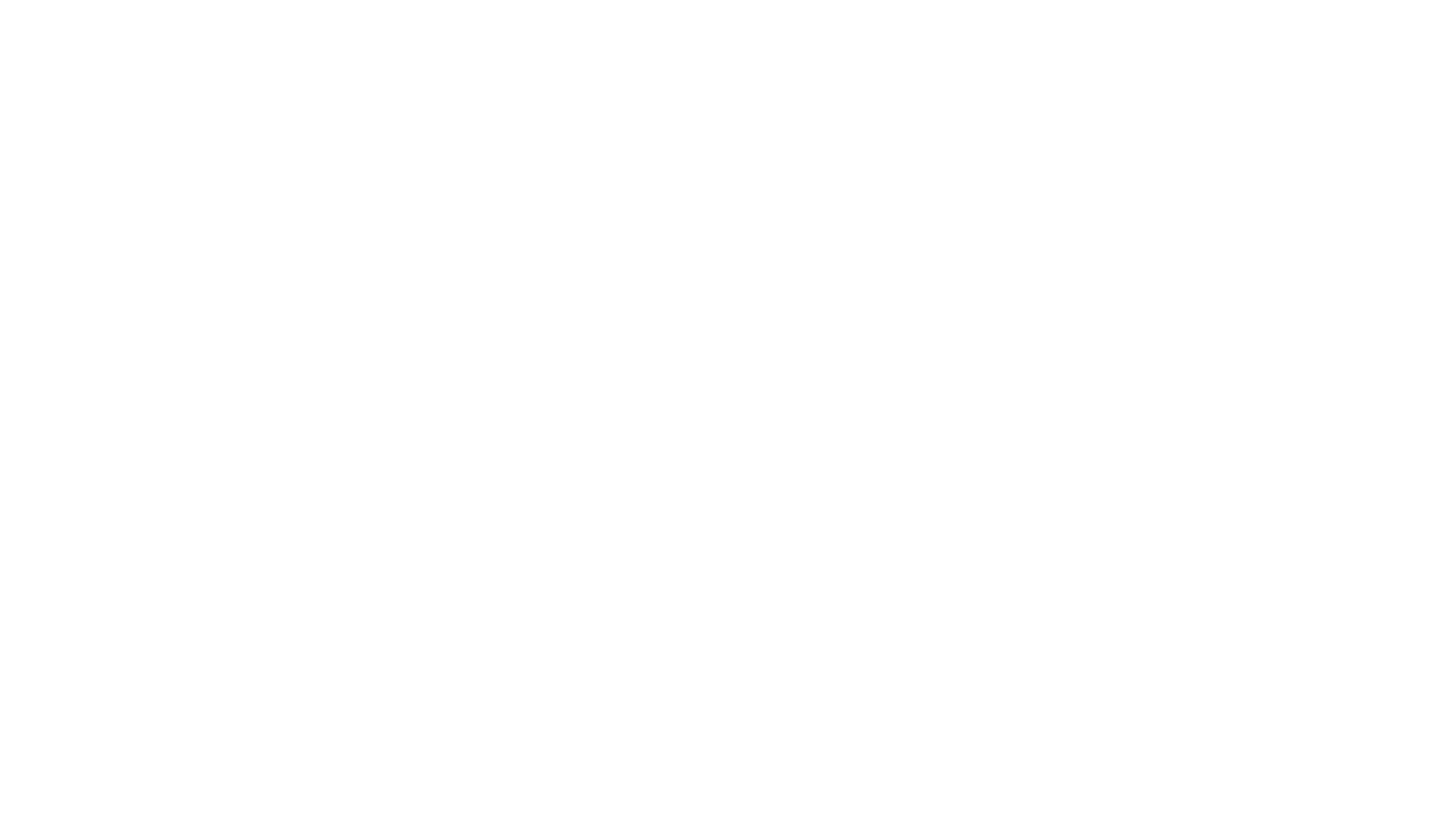 Hearts and Minds
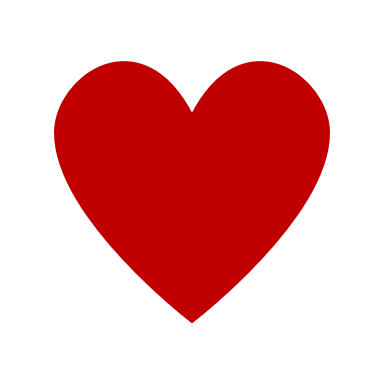 Attitude of Gratitude
Warmth and appreciation
Community and Connection
Jewish Identity  
Honest information and sharing
Attention, responsiveness, timeliness
Personalized, “You”

CULTURE OF PHILANTHROPY
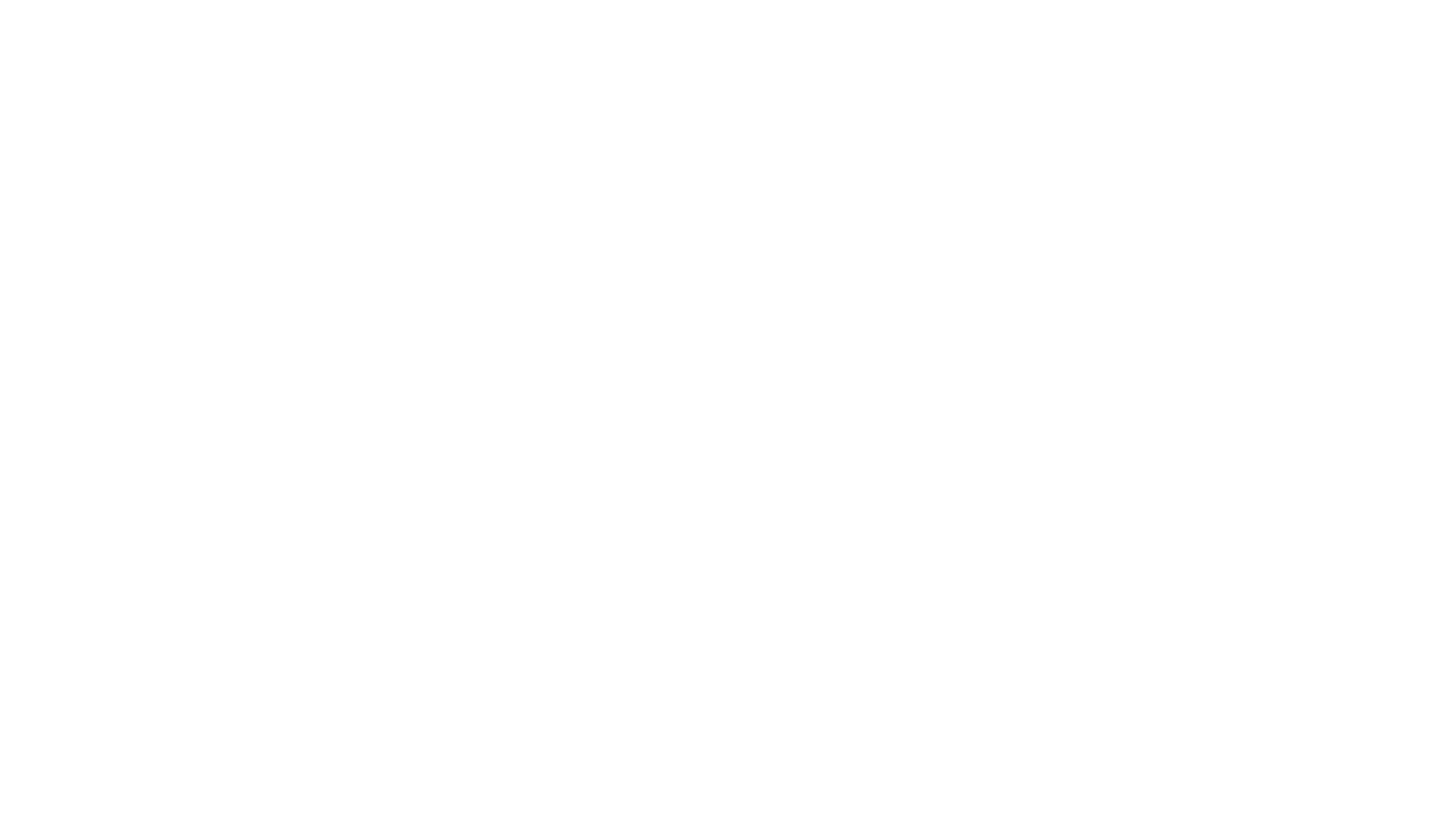 Structures
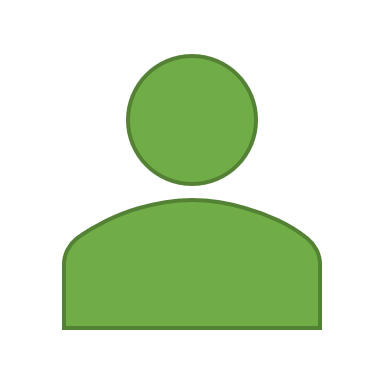 This workshop will cover such things as . . . .
Life-time value of new donors
New sources of support
Donor Life Cycle 
Donor Journey Maps
New Donor Welcome Packets

CULTURE OF PHILANTHROPY
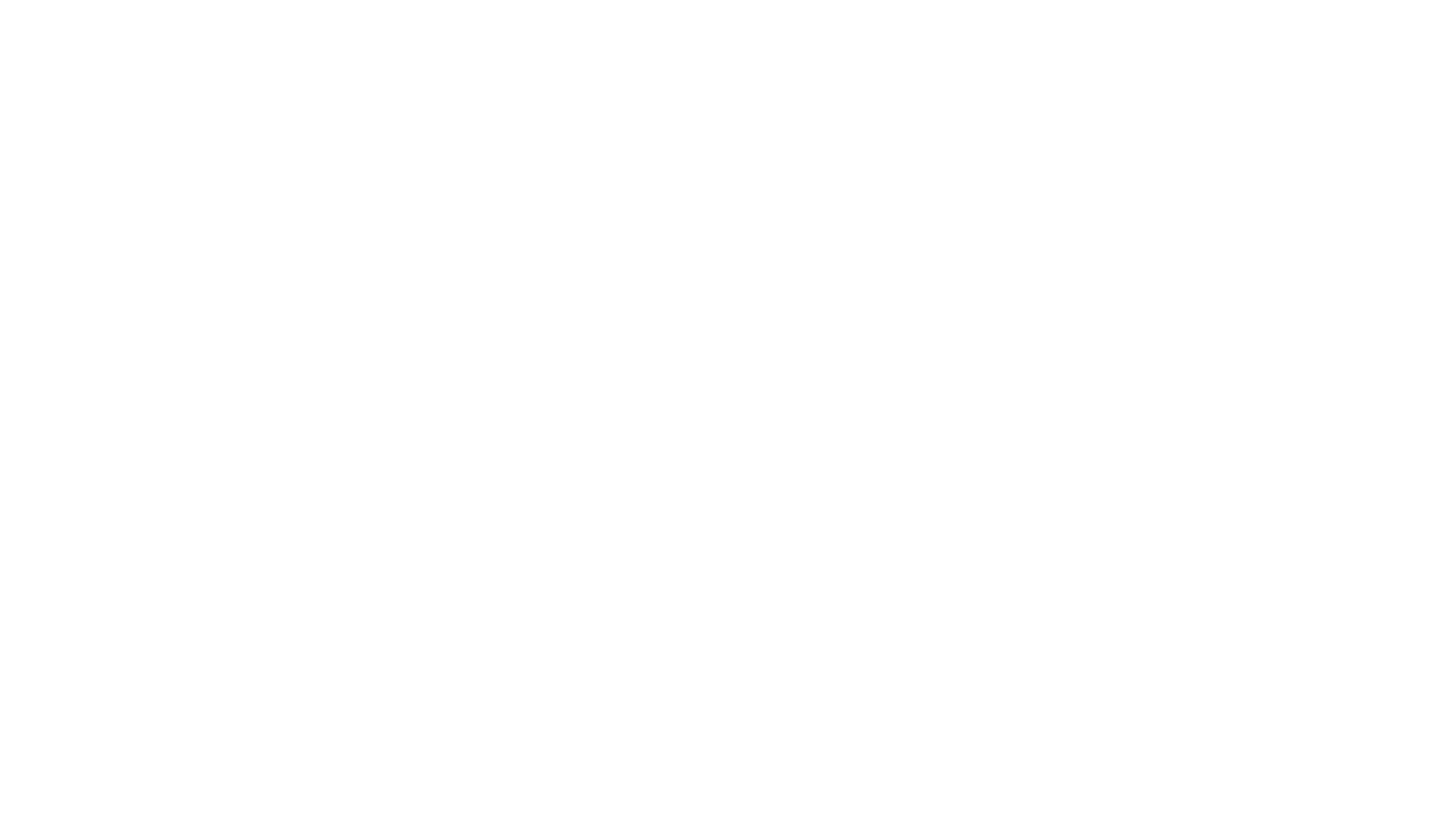 Behaviors
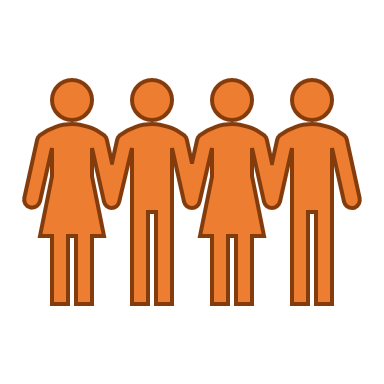 What happens after this workshop? 
How to prioritize and implement new ideas and learning? 
Whose job is it? 
How skilled are you in the use of your Donor Database?
Will it stick with the staff?  

CULTURE OF PHILANTHROPY
Sad Story of Donor Retention
Fundraising Effectiveness Project (FEP) comparing the first six months of 2018 with those of 2017:
Total donors are down 6.6%
New donors are down 9.2%

For the past decade overall donor retention rates have been below 50% and continue to decline. (The overall rate now stands at 45.5%.)  

New Donor Retention now stands at 23% 
Repeat or Multi-year Donor Retention at 60%.
One Jewish Camp
The Average 5-year Lifetime Value of a Donor: $2,238

After removing tribute donors that have no relationship to our Camp to generate this figure, 
The New Donor Retention Rate in 2017: 41.7%   vs. 23%

Overall Donor Retention Rate in 2017: 60.57%   vs. 45.5%
First Gift
Legacy
Major or Stretch Giving
Second Gift
Active: Second year in a row or monthly giving
Deborah Polivy: 
Donor Lifecycle Map
Multi-Year Active
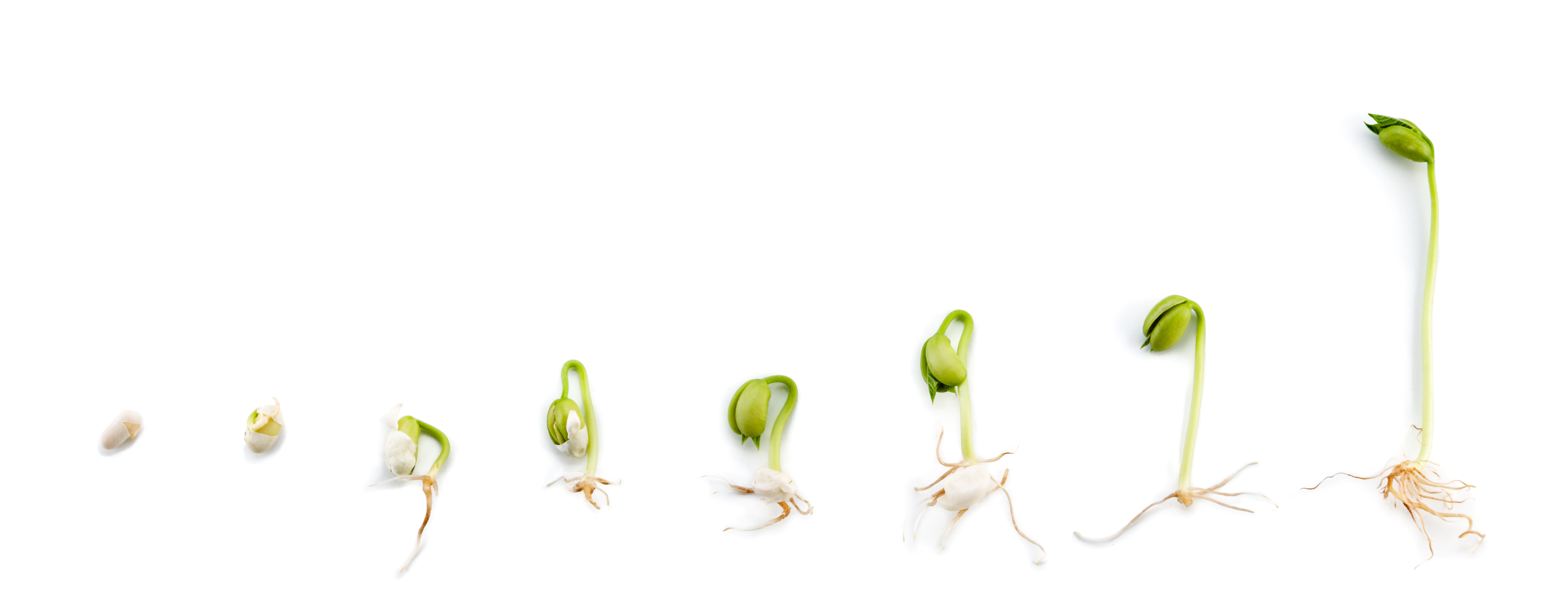 Average bequest$35,000 to $70,000
Legacy: $50,000+
First Gift: $180
Major or Stretch Giving: $10,000
Second Gift
Active: Second year in a row or monthly giving
Deborah Polivy: 
Donor Lifecycle Map
Multi-Year Active: 5 yr average $2,000
Who are your  new sources of support?
Current Parents
Grateful Past Parents
Current Grandparents
Current Staff
Alumni – older
Alumni – younger
Past Staff (not Alumni?)
Friends of the above / Friends of Honorees
Who are your new sources of support?
Current Parents
Grateful Past Parents
Current Grandparents
Current Staff
Alumni – older
Alumni – younger
Past Staff (non Alumni?)
Friends of the above / Friends of Honorees
Why Give?

Why should I give?
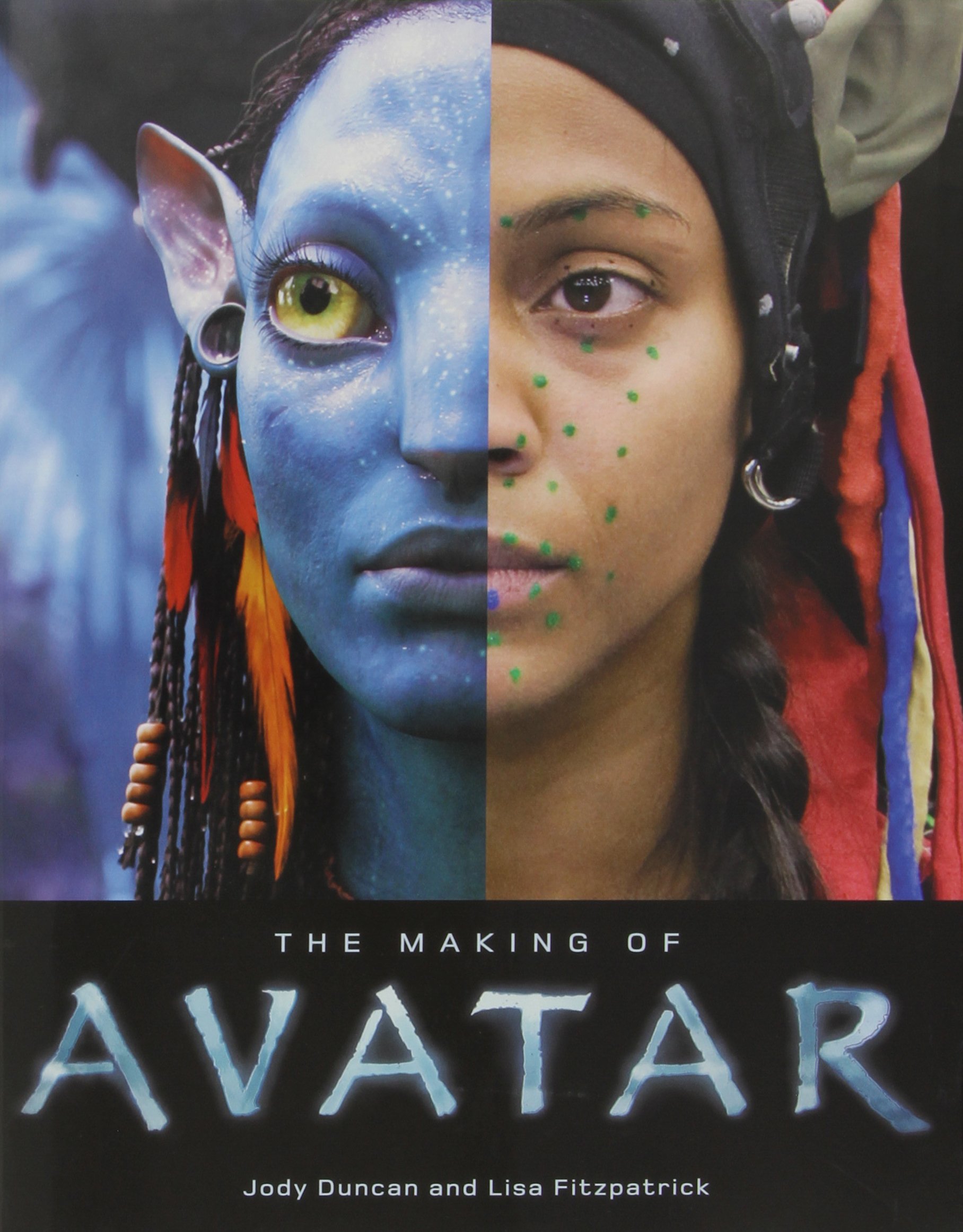 Avatars
Who is she? 
Why does she care about your Camp? 
Where does she live? 
What is her/ her family’s Jewish identity? 
What other types of organization does she donate to? 
How busy is she these days?
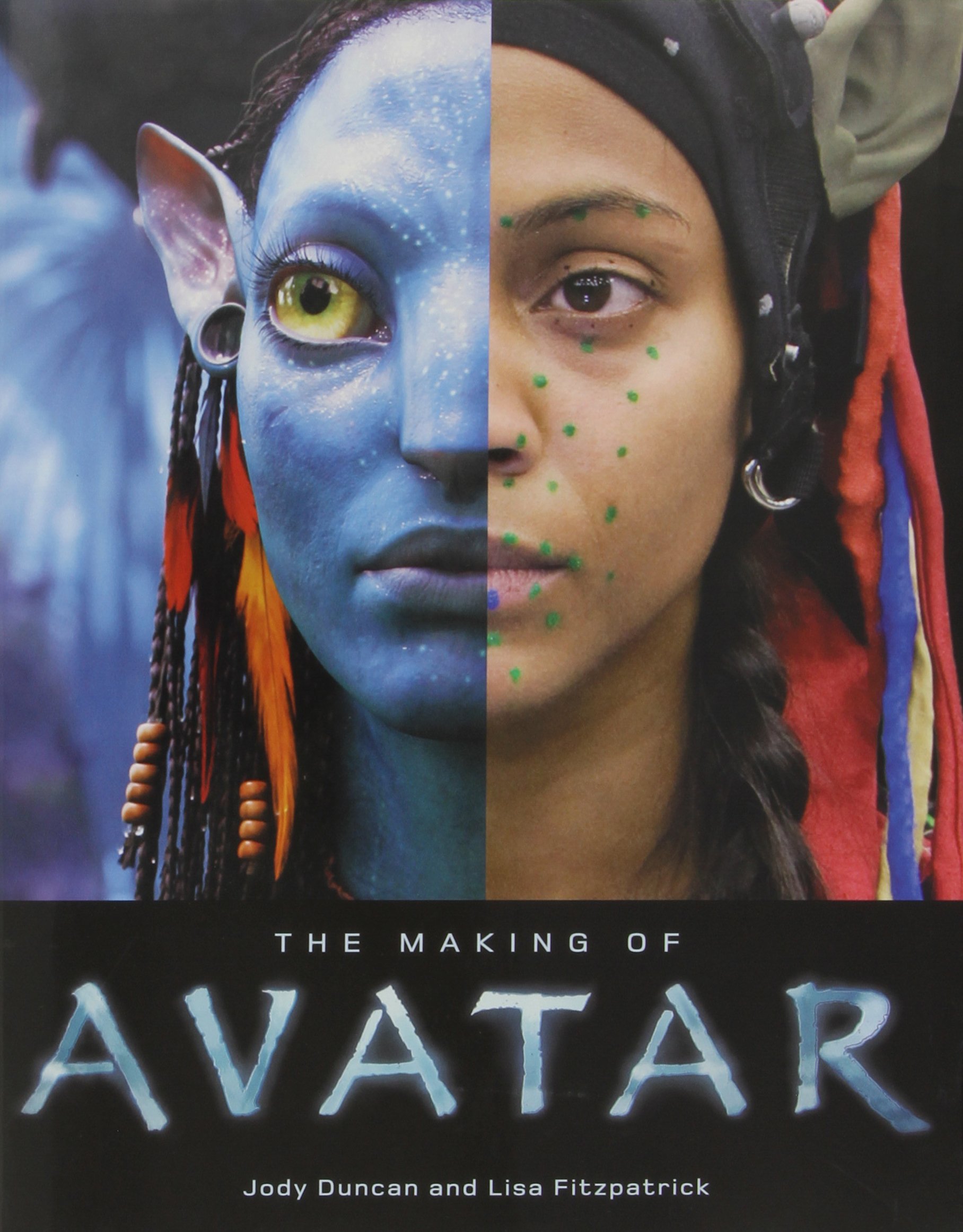 List 10 reasons why she DOES NOT donate to your Camp.
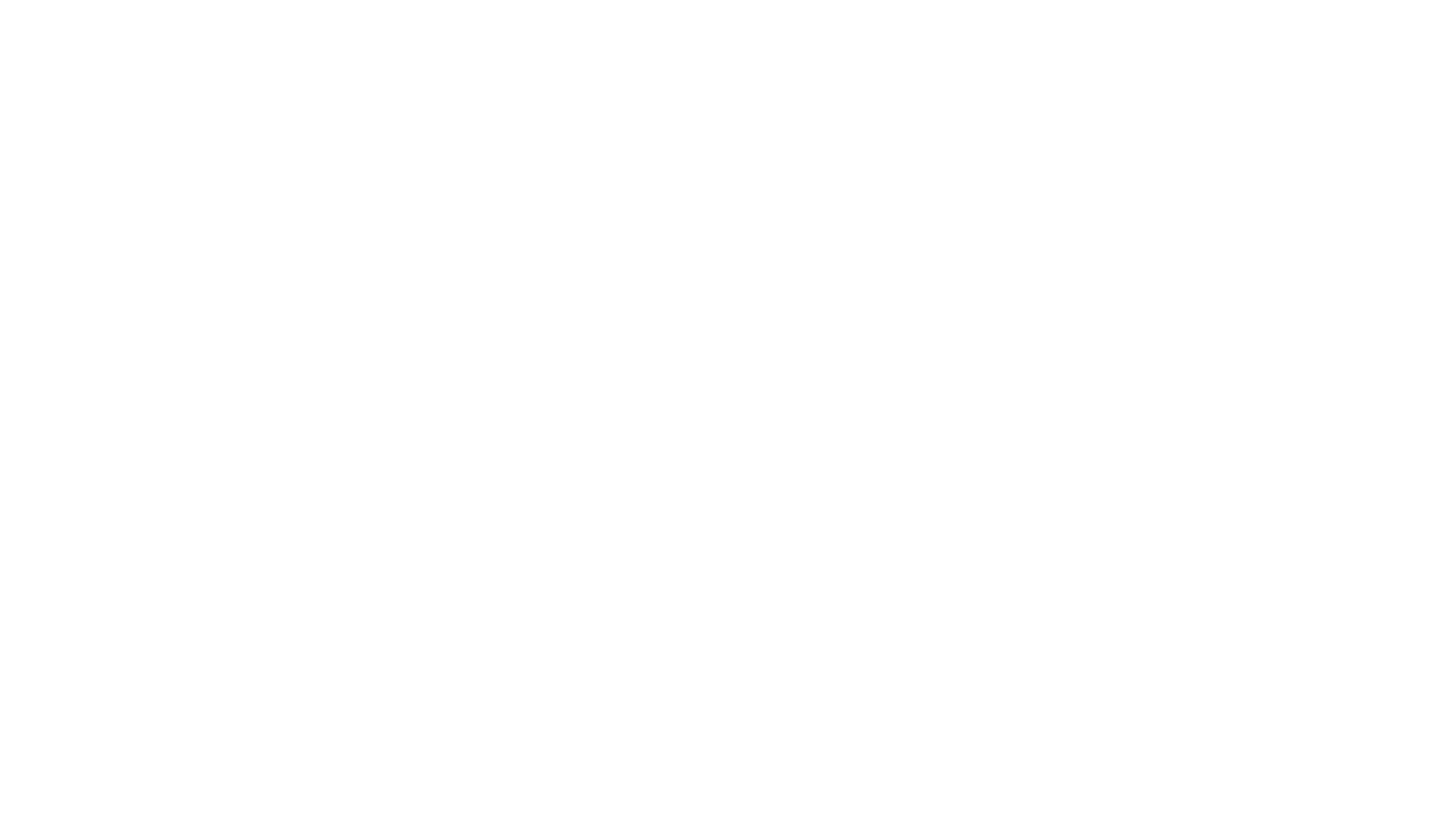 Talk to me!
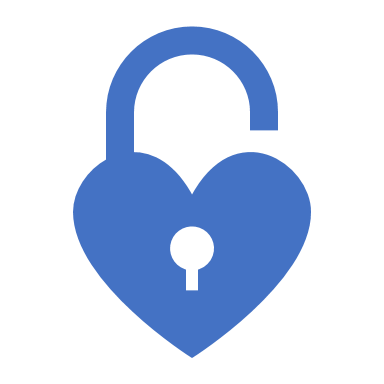 Give her explicate answers to her specific reasons why she does not give
Donor Journey Map
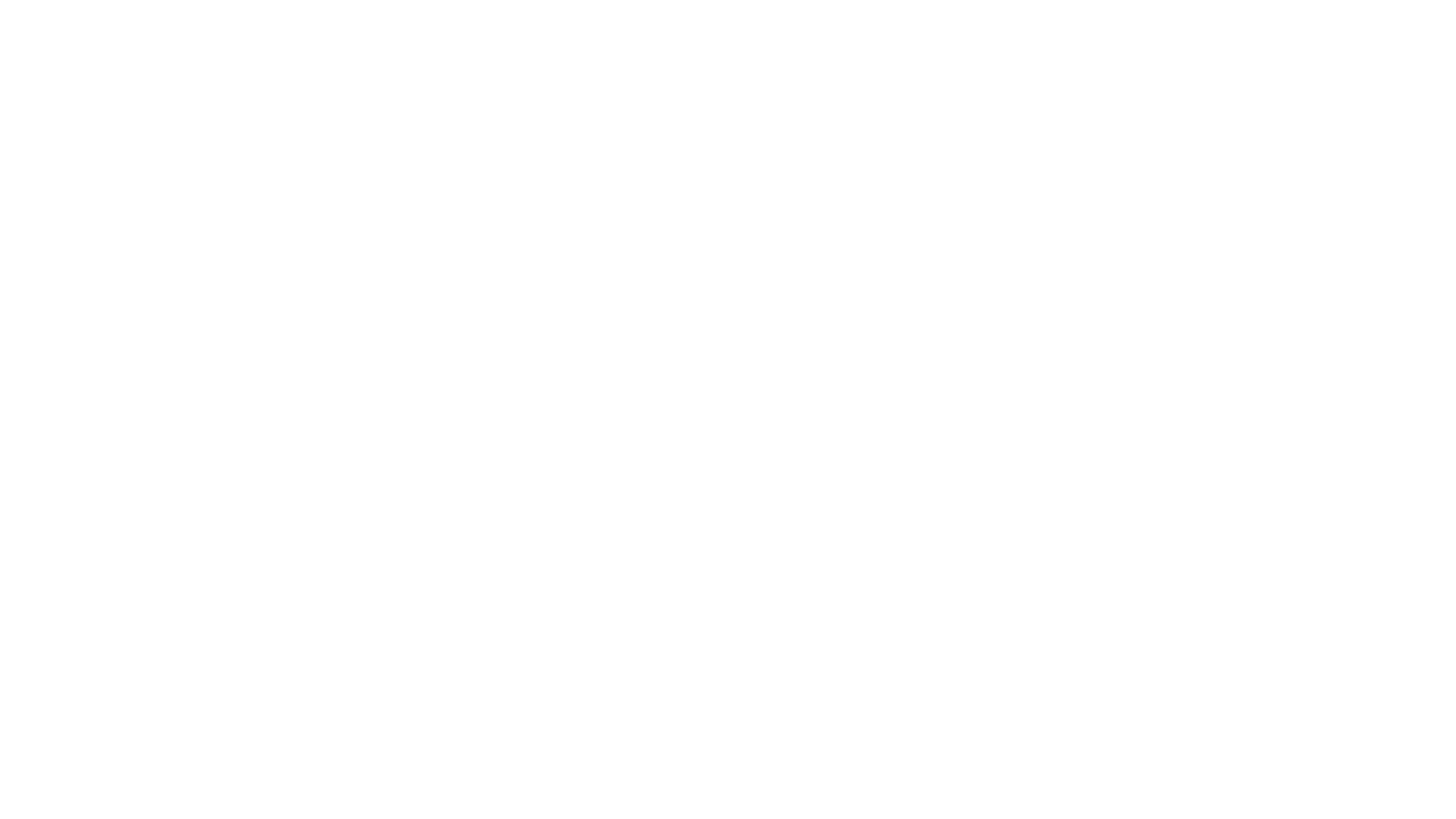 Ask           Join        Thank     Commitment  Thank   Steward
Donor Journey Map
Journey Map
Appeal Letter?
Visitors Day?
On-line? 






Where does the request for support show up? 
Welcome first? Then Ask?
Journey Map
Mail
Paper
Online

Camper
Registration
Journey Map
Formal 

And Personal 
(Text Msg
Written card
Or Email)
Journey Map
1st time donor

Wow me,
What to expect






Survey ME! 

-Jewish ID
-Why love Camp? 
-What would you like?
Journey Map
Impact of my gift

What difference does it make?
Stories of Impact.  
Donor is the hero of the story, not Camp.
Because of YOU!
Journey Map
Birthday cards 
Or anniversary of donation card






Camper thank you card

Personal Invitations
Journey Map
Journey Map
Welcome Back Letter – No ask for donations
Donor Journey Map for your Avatar
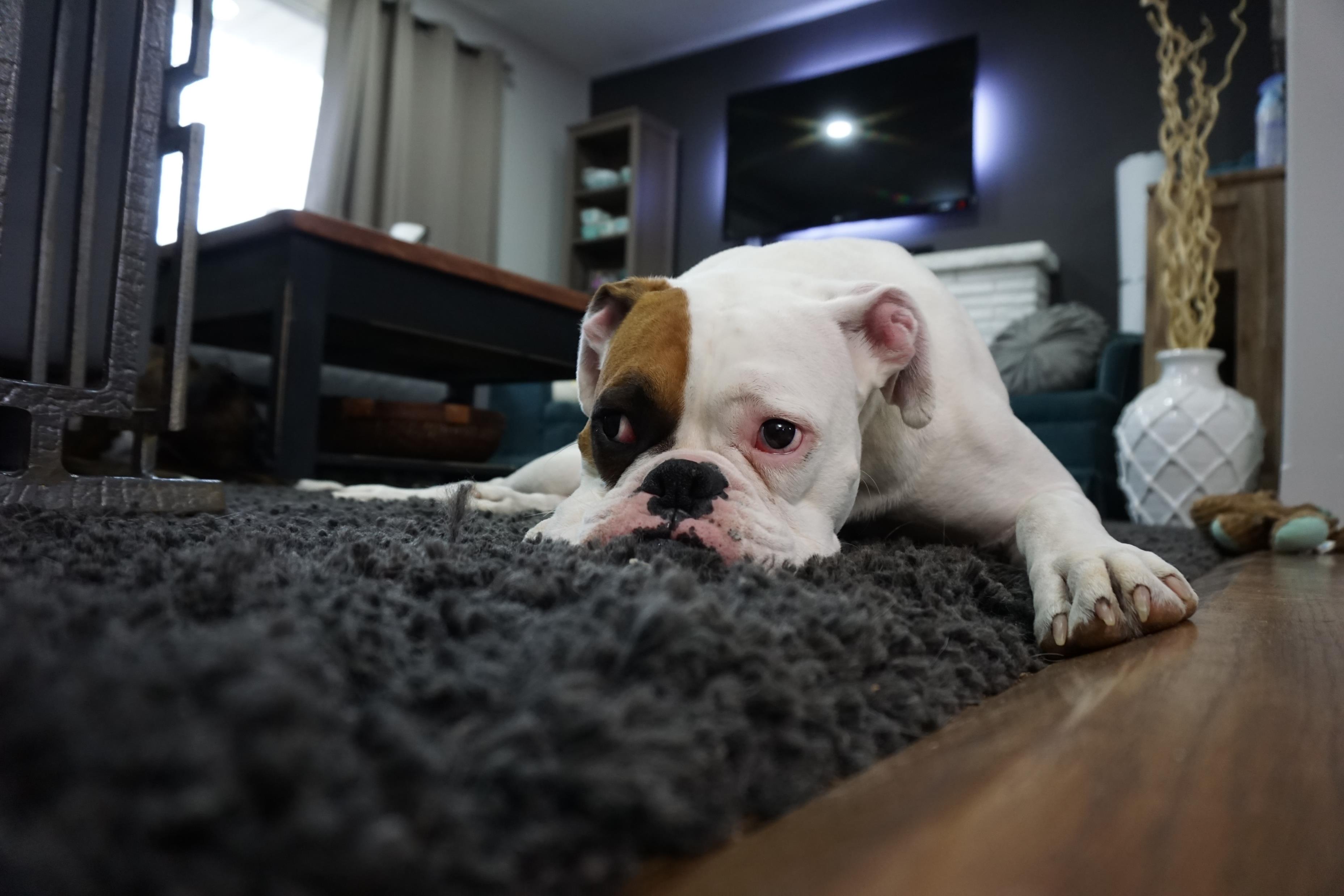 Longing for belonging
Belonging, 
Identity, 
And
Purpose
[Speaker Notes: A feeling of Belonging – a connection to something that you long to remember]
Big Idea
The time and effort you put into
 loving new donors 
and retaining them as friends 
is worth it.